Laboratory diagnosis of bacterial infectionsMicrobe  Module3rd Year MBBSBy: Dr Kiran FatimaPathology DepartmentRawalpindi Medical University
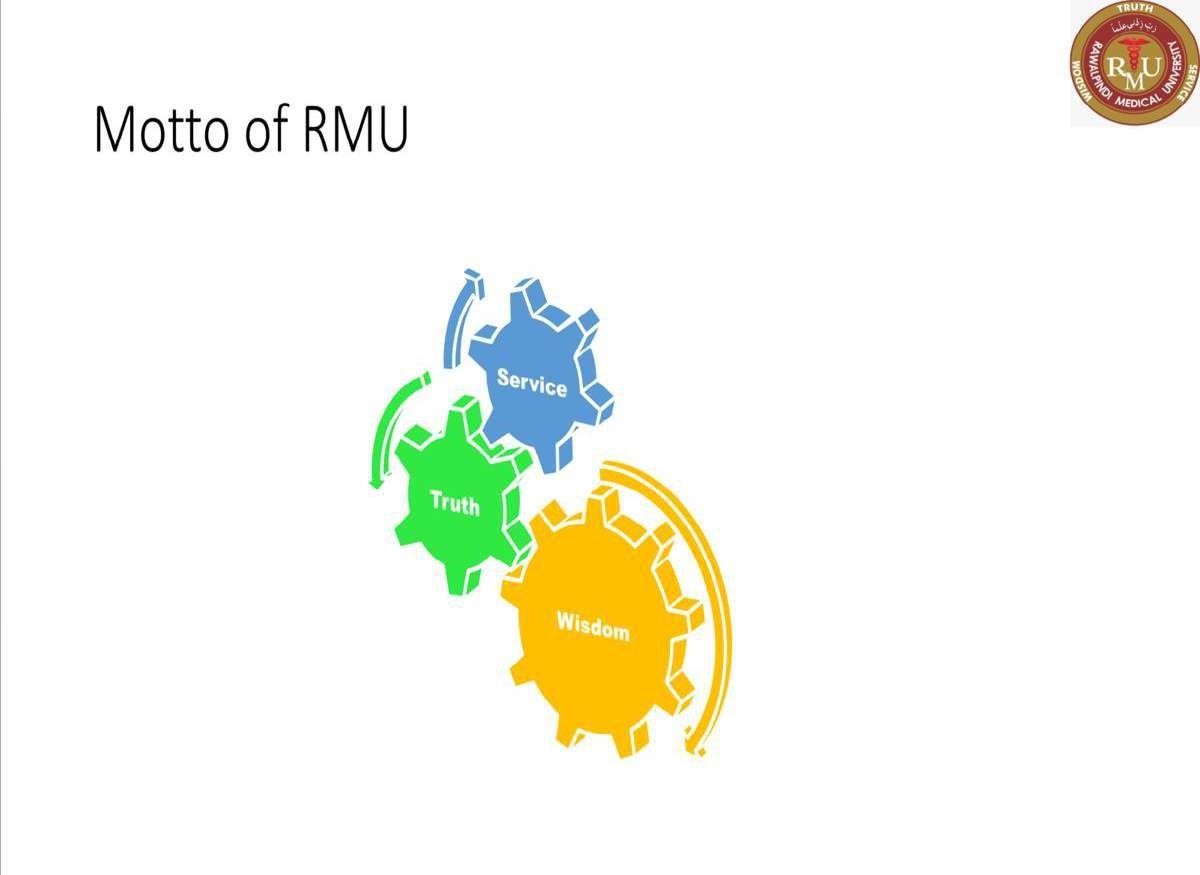 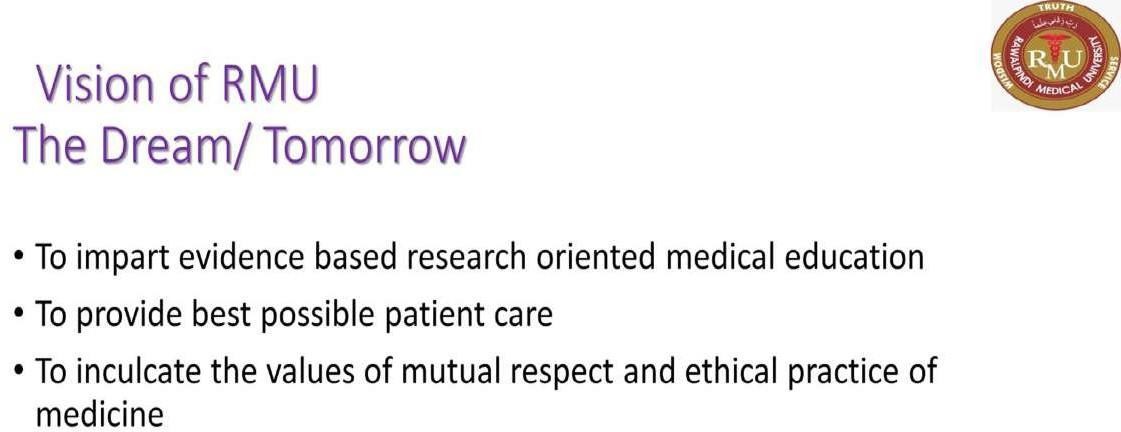 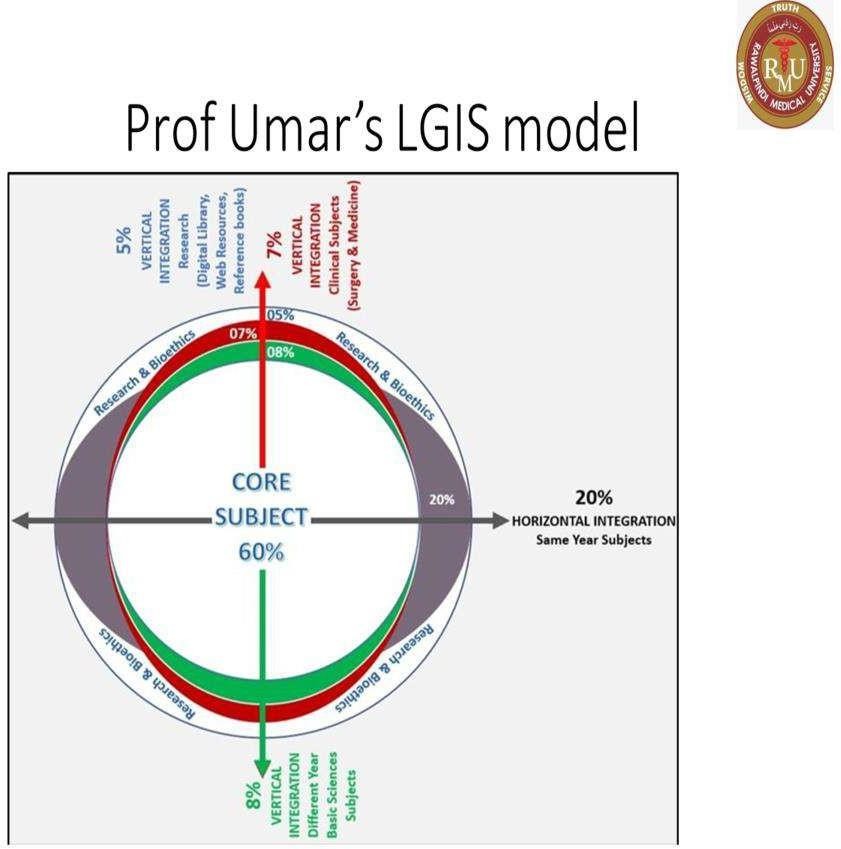 Learning objectives
Approach to laboratory diagnosis for bacterial 	infections
Methods of laboratory diagnosis;
Microscopic
	culture based
serological 
molecular methods
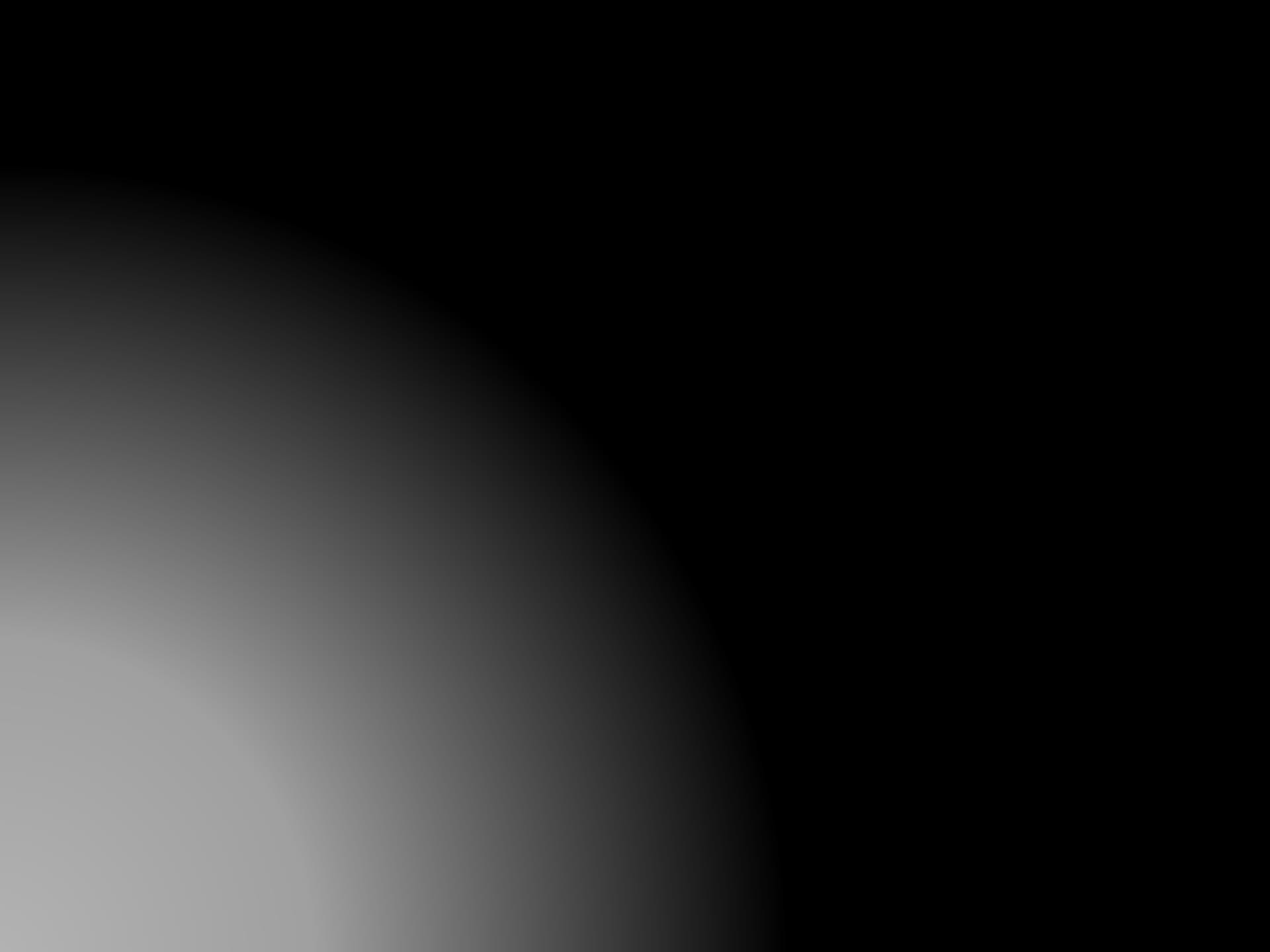 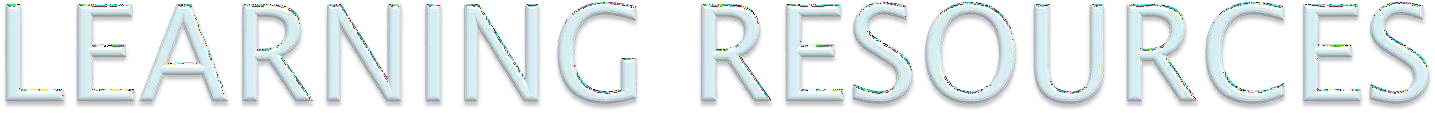 Levinson, W. Review of Medical Microbiology and Immunology. 15th ed. McGraw-Hill Education / Medical; 2020
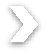 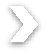 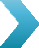 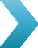 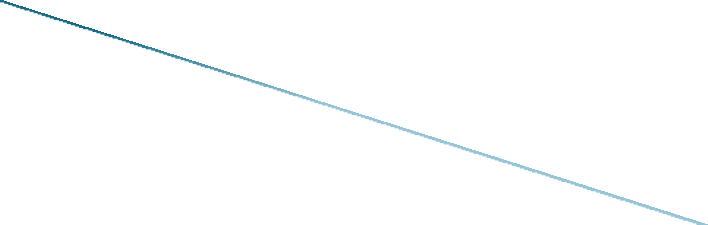 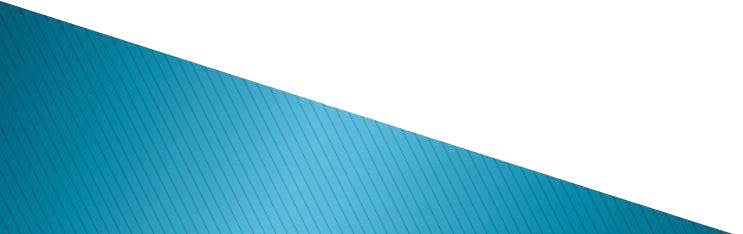 spiral
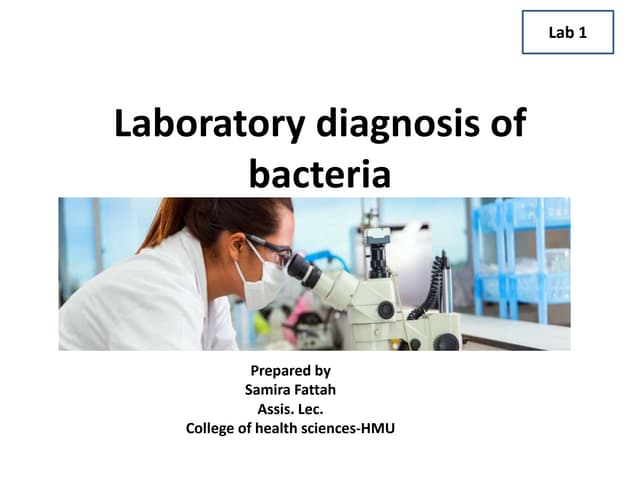 Core Content
Laboratory diagnosis
4 major methods are:
Microscopic examination
Culture based methods
Serological methods
Molecular diagnostic methods
Core Content
Microscopic examination
Gram staining or ZN staining of collected samples
Some areas are sterile parts of body
 CSF, joint fluid, blood
Presence of bacteria in those area are critical
Core Content
Gram staining and ZN staining
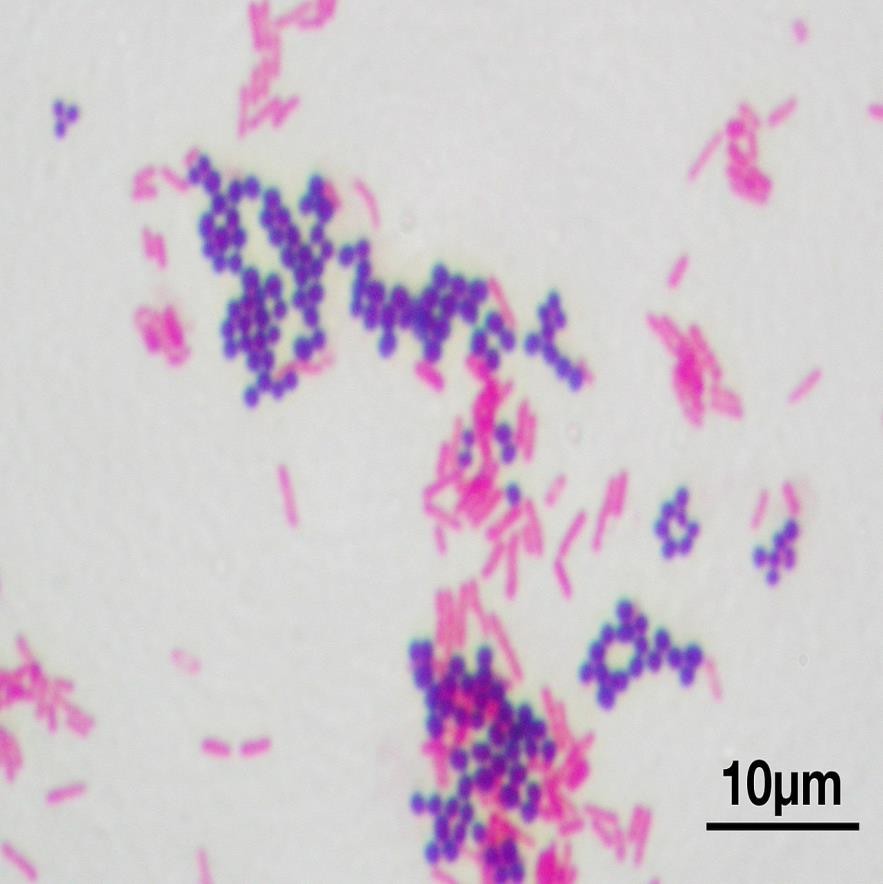 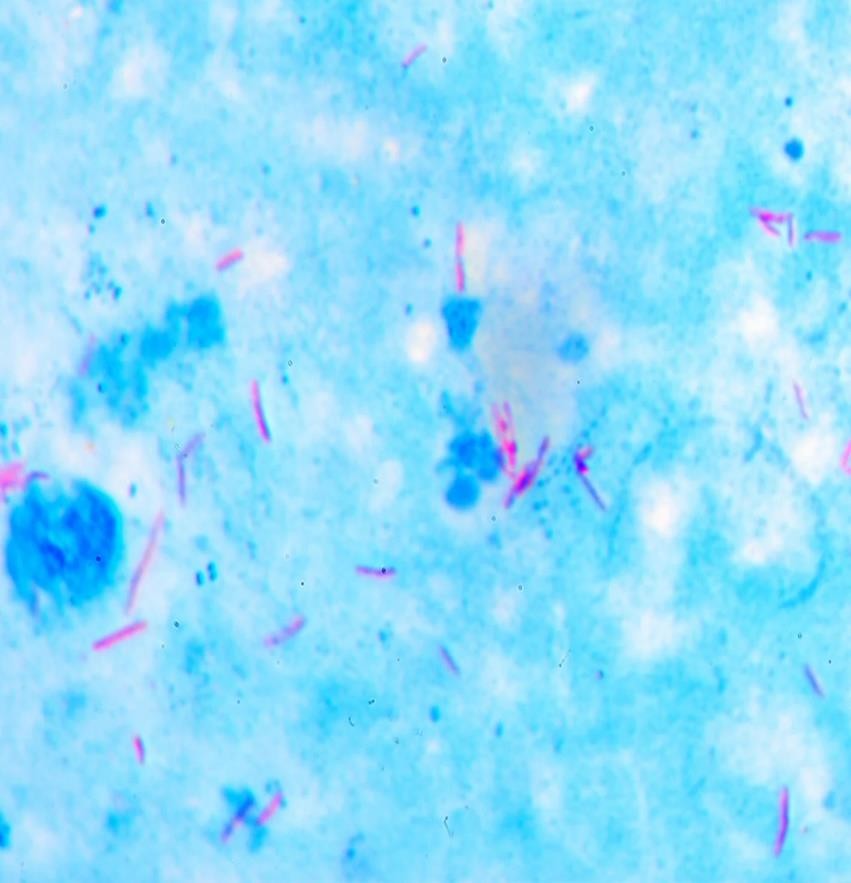 Core Content
Microscopic examination
Gram staining will reveal either gram positive or gram negative
Shape of bacteria will also determine 	either cocci or bacilli
Arrangement of bacteria show specific 	bacteria as staphylococcus in grape like 	arrangement, streptococci in diplococci / 	chains form
Core Content
Culture media
Culture media is a gel or liquid that contains nutrients and is used to grow bacteria or microorganisms. They are also termed growth media. Different cell types are grown in various types of medium.
Core Content
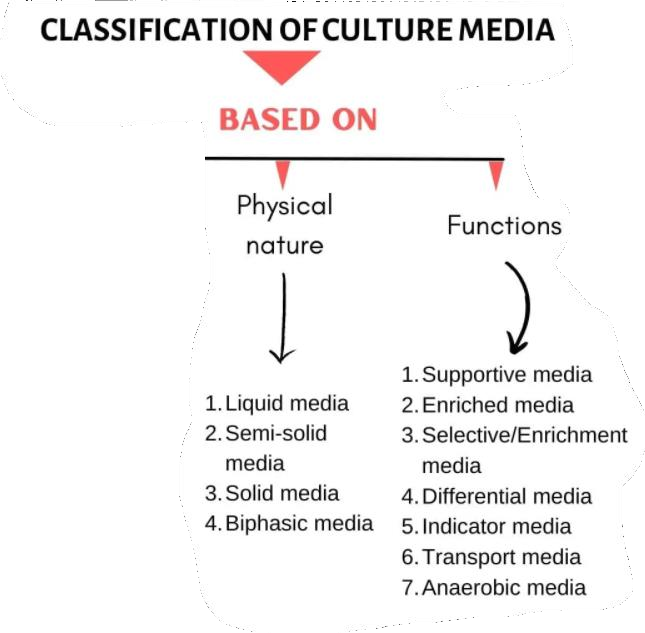 Culture Medias
Culture based methods
Core Content
Commonly used culture medias and agar
Blood agar  various bacteria
Chocolate agar  N. meningitidis and N. gonorrhoae
MacConkey  various gram negative
Thayer Martin  N. gonorrhoae from non sterile site
Chocolate agar X and V  H. influenzae
Lowenstein Jensen  M. tuberculosis
Core Content
Types of media
Lowenstein Jensen media
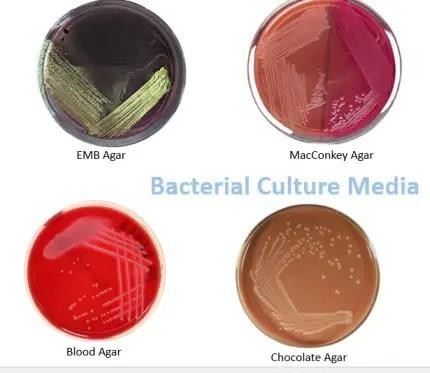 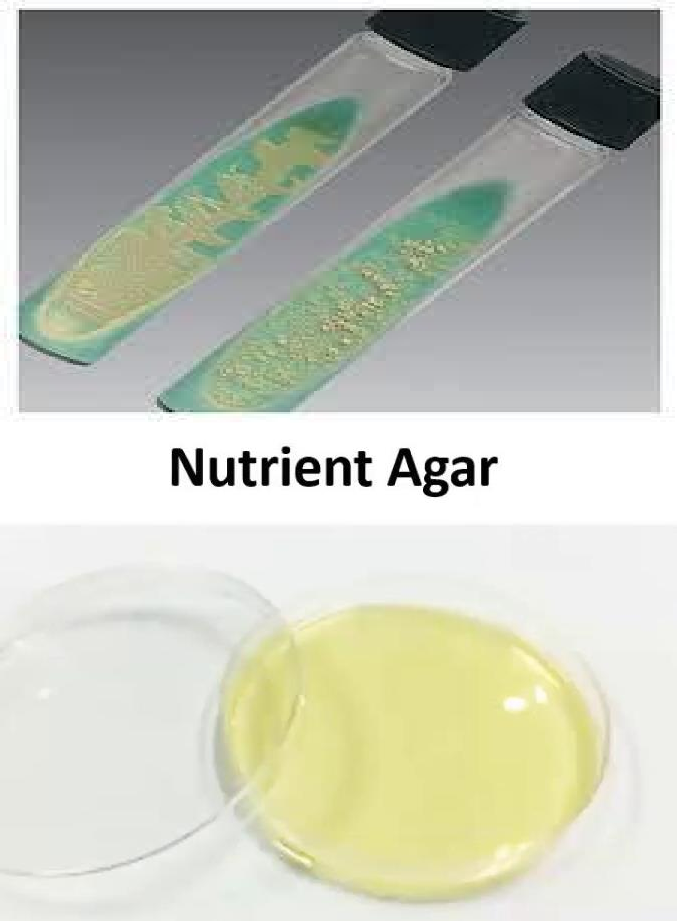 Core Content
Amie’s transport media
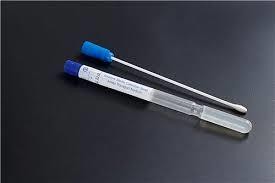 Specimens for culture
Core Content
Blood culture  in culture bottles
Throat culture  in gel swab or sterilized dry 	swab
Sputum culture  in sterilized container ( a 	reliable specimen has more than 25 leukocytes 	and less than 10 epithelial cells per 100X field
CSF  is a critical sample should be sent 	immediately to lab
Stool culture  APW, Selenite F broth, Cary blair 	medium, skirrow medium
Core Content
Specimens for culture
Urine culture  in sterilized container	can be 	stored at 4oC or boric acid container
Genital tract medium  in gel swab or sterilized 	dry swab
Pus  in sterilized container
Wound / abscess secretion  in gel swab or 	sterilized dry swab
Core Content
Containers for culture
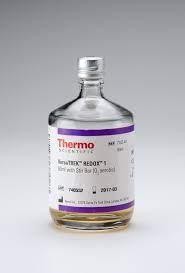 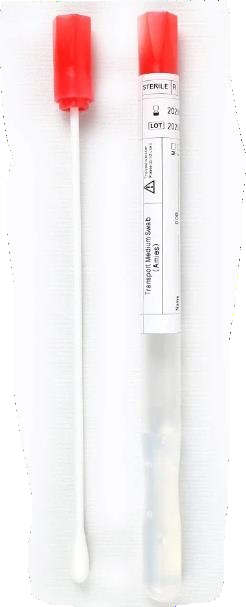 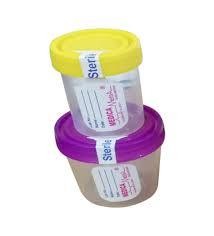 Core Content
Serological methods
Identification of an organism with KNOWN ANTI-SERUM

Slide agglutination
Latex agglutination
ELISA
Fluorescent Antibody 	tests
Identification of serum antibodies with KNOWN ANTIGENS

Slide or tube 	agglutination
Serological tests for 	Syphilis (VDRL, RPR, 	TTPA)
Cold agglutinin (for 	Mycoplasma 	pneumoniae)
Core Content
Slide agglutination test
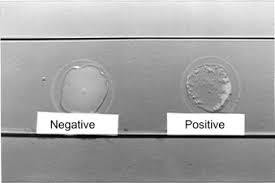 Core Content
Molecular diagnostic methods
NAAT (PCR)
Gene sequencing	analysis
MALDI-TOF mass spectrometry
Longitudinal
Family medicine
A 25-year-old female presents with dysuria, frequency, and urgency. A urine culture is ordered. The Gram stain of the urine shows numerous gram-negative rods. Which of the following would be the MOST appropriate next step in the laboratory?
a) Acid-fast staining b) Catalase test c) Antimicrobial susceptibility testing d) India ink preparation
Correct Answer: c) Antimicrobial susceptibility testing
Research
New Microbiological Techniques for the Diagnosis of Bacterial Infections and Sepsis in ICU Including Point of Care
Anna Maria Peri 1, Adam Stewart 1,2, Anna Hume 2,3, Adam Irwin 1,4, Patrick N A Harris 1,3,✉
PMCID: PMC8207499  PMID: 34149321
Abstract

Purpose of Review
The aim of this article is to review current and emerging microbiological techniques that support the rapid diagnosis of bacterial infections in critically ill patients, including their performance, strengths and pitfalls, as well as available data evaluating their clinical impact.
Recent Findings
Bacterial infections and sepsis are responsible for significant morbidity and mortality in patients admitted to the intensive care unit and their management is further complicated by the increase in the global burden of antimicrobial resistance. In this setting, new diagnostic methods able to overcome the limits of traditional microbiology in terms of turn-around time and accuracy are highly warranted. We discuss the following broad themes: optimisation of existing culture-based methodologies, rapid antigen detection, nucleic acid detection (including multiplex PCR assays and microarrays), sepsis biomarkers, novel methods of pathogen detection (e.g. T2 magnetic resonance) and susceptibility testing (e.g. morphokinetic cellular analysis) and the application of direct metagenomics on clinical samples. The assessment of the host response through new “omics” technologies might also aid in early diagnosis of infections, as well as define non-infectious inflammatory states.
https://pmc.ncbi.nlm.nih.gov/articles/PMC8207499/
Take home message
Lab diagnosis of bacterial infections involves a multi-step process: specimen collection and processing, microscopic examination (e.g., Gram stain), and culture to isolate and identify the causative organism. Antimicrobial susceptibility testing is crucial to guide appropriate treatment. Serological tests and molecular methods may also be used in certain cases.
Longitudinal
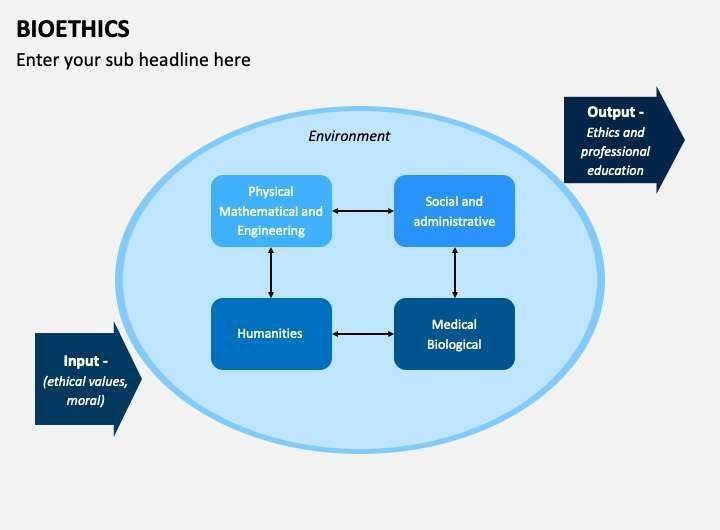 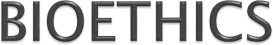 Thank You …..!
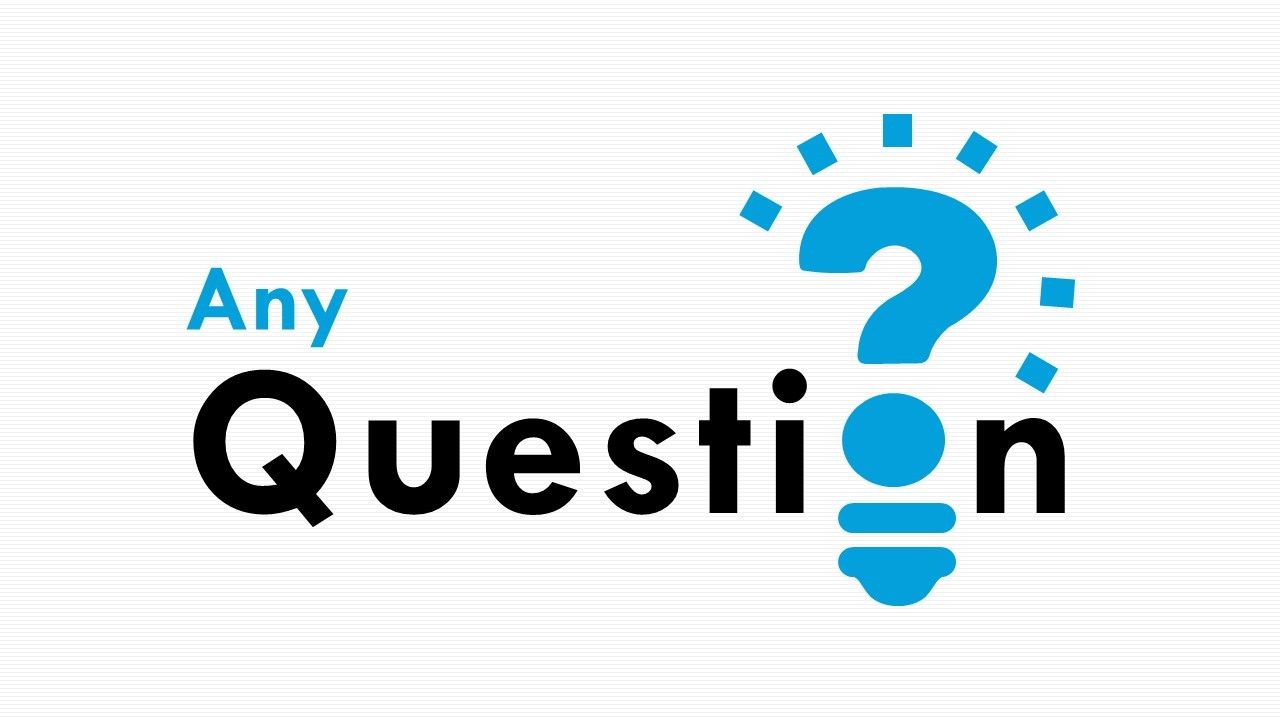